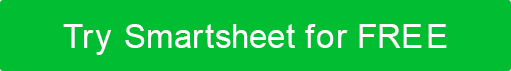 PLANTILLA DE DIAGRAMA DE GANTT DE 3 MESES
Notas para usar esta plantilla
Escriba títulos de proyecto, tareas y % de tarea completada en el área del gráfico. 
 
Etiqueta Propietarios en la clave debajo del gráfico. 

Ajuste las barras para representar el tiempo por tarea durante un período de 3 meses.  Agregue fechas de inicio y finalización, fechas de hitos o información adicional de tareas dentro de cada barra.
HOY
PROYECTO 1 |  00/00 – 00/00
Vencimiento 00/00
Hito 1
Revisión de necesidades
proyecto 2 |  00/00 – 00/00
Vencimiento 00/00
Vencimiento 00/00
Vencimiento 00/00
PROYECTO 3 |  00/00 – 00/00
Vencimiento 00/00
Vencimiento 00/00
Propietario de la tarea 7
Propietario de la tarea 5
Propietario de la tarea 3
Propietario de la tarea 1
Propietario de la tarea 8
Propietario de la tarea 6
Propietario de la tarea 4
Propietario de la tarea 2
PLANTILLA DE DIAGRAMA DE GANTT DE 3 MESES
HOY
PROYECTO 1 |  00/00 – 00/00
proyecto 2 |  00/00 – 00/00
PROYECTO 3 |  00/00 – 00/00
Propietario de la tarea 7
Propietario de la tarea 5
Propietario de la tarea 3
Propietario de la tarea 1
Propietario de la tarea 8
Propietario de la tarea 6
Propietario de la tarea 4
Propietario de la tarea 2
PLANTILLA DE DIAGRAMA DE GANTT DE 3 MESES